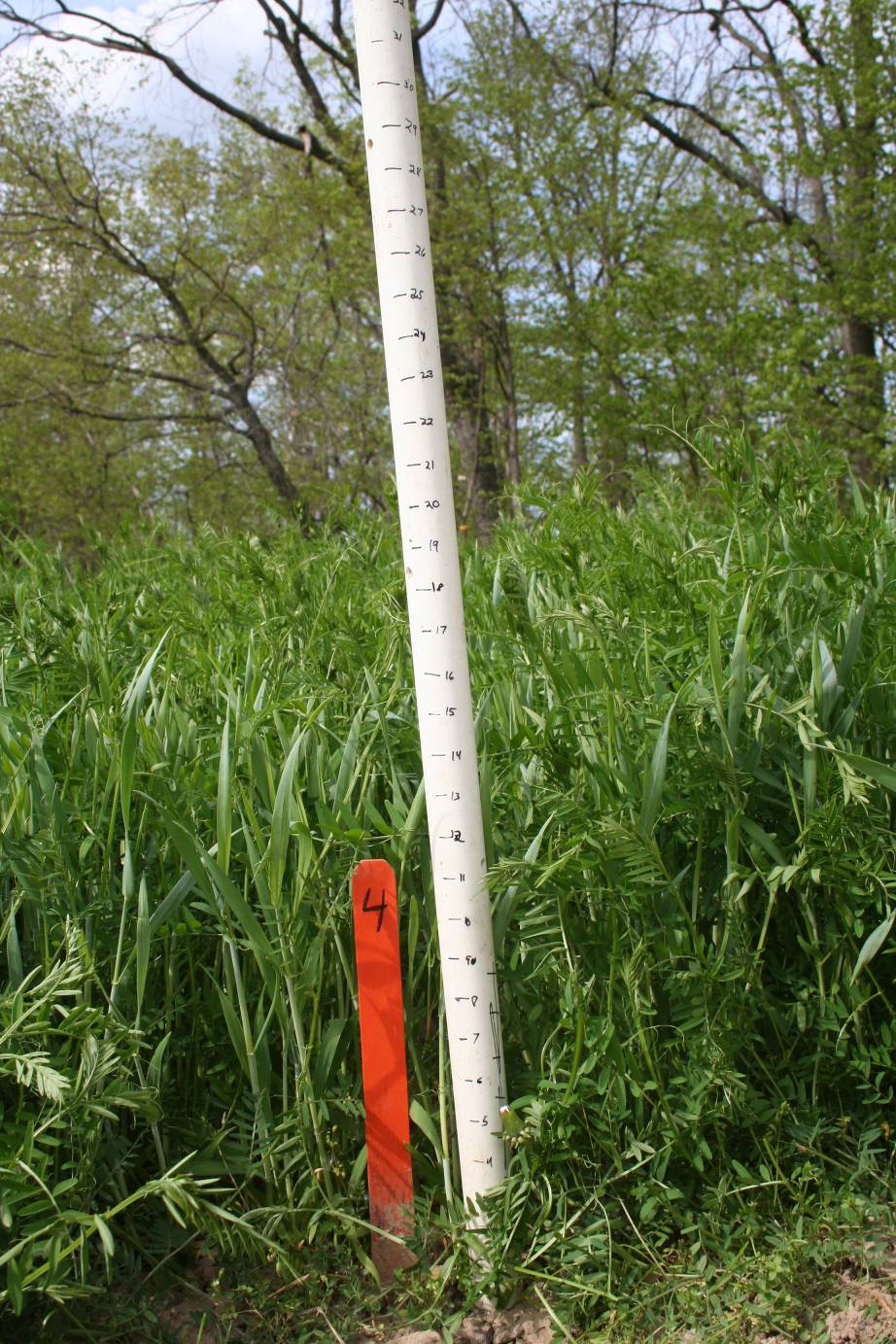 Figure 5.  A second vetch/rye mixture that resulted in moderate growth (~20” stand height) and fixed nitrogen (45 pounds/acre).  The stand showed fairly good weed suppression despite a late seeding date.  Seeded in early Oct. 2008, with a seeding rate of 15lbs/ 250ft bed at 20-25% legume and 75-80% rye.  This is equivalent to over 500 lbs of cover crop seed/acre; a very high seeding rate.  Picture was taken 5/11/09.